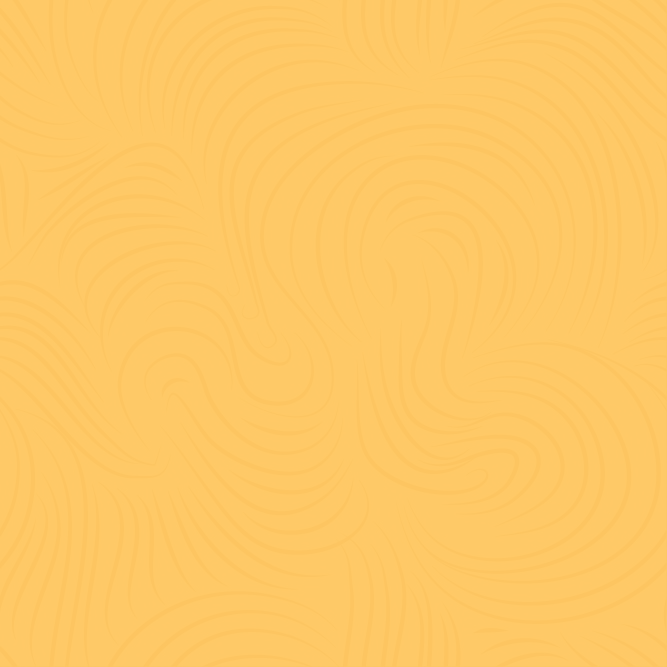 Integrativ 
holistisch
multidimensional
DR. DINESH CHAUHAN
Homoeopath
Seminar: 
Meine Erfahrung mit tiefen 
pathologischen Fällen
Anmeldung und Infos: 

www.praxisfischer-mm.de/seminardrchauhan
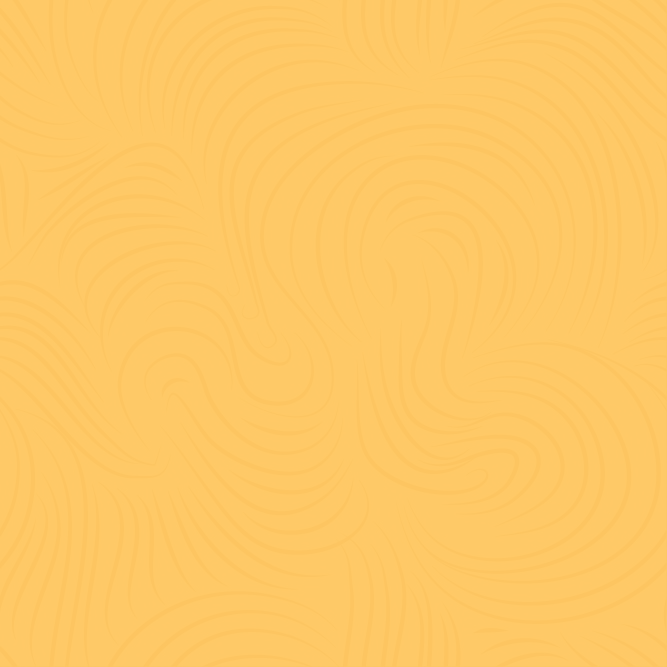 Seminar in Memmingen
21.6 und 22.6.2024
Von 10 bis 18 Uhr
Integrativ 
holistisch
multidimensional
MEMMINGEN
21.06. und 22.06.2024

von 10 bis 18 Uhr
Anmeldung und Infos: 
www.praxisfischer-mm.de/seminardrchauhan
Kosten: 240 €
DR. DINESH CHAUHAN MUMBAI
WWW.CASEWITNESSING.COM WWW.PLANTSKEY.COM WWW.SWASTHYAHEALING.COM WWW.ABJFTRUST.COM
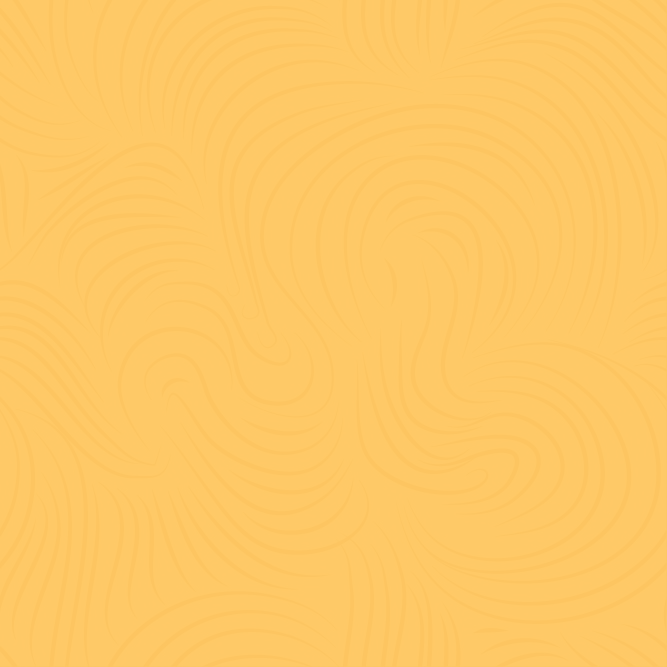 Seminar in Memmingen
21.6 und 22.6.2024
Von 10 bis 18 Uhr
Integrativ 
holistisch
multidimensional
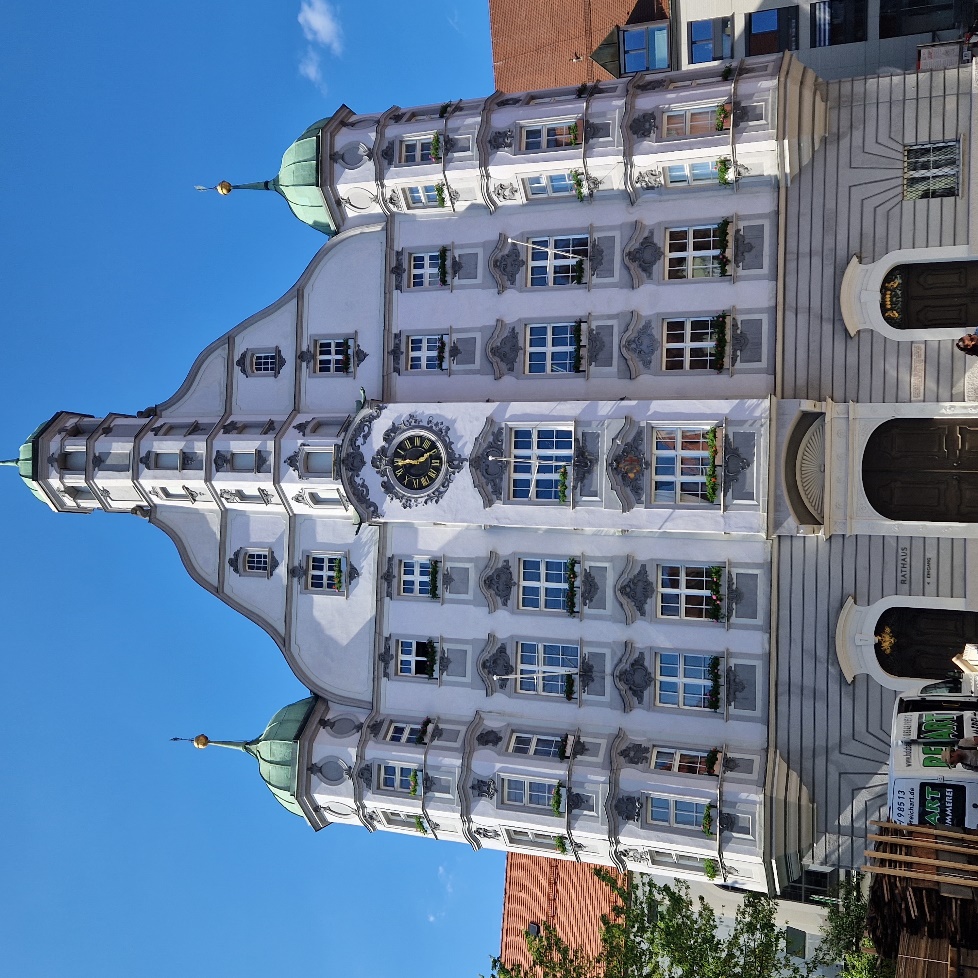 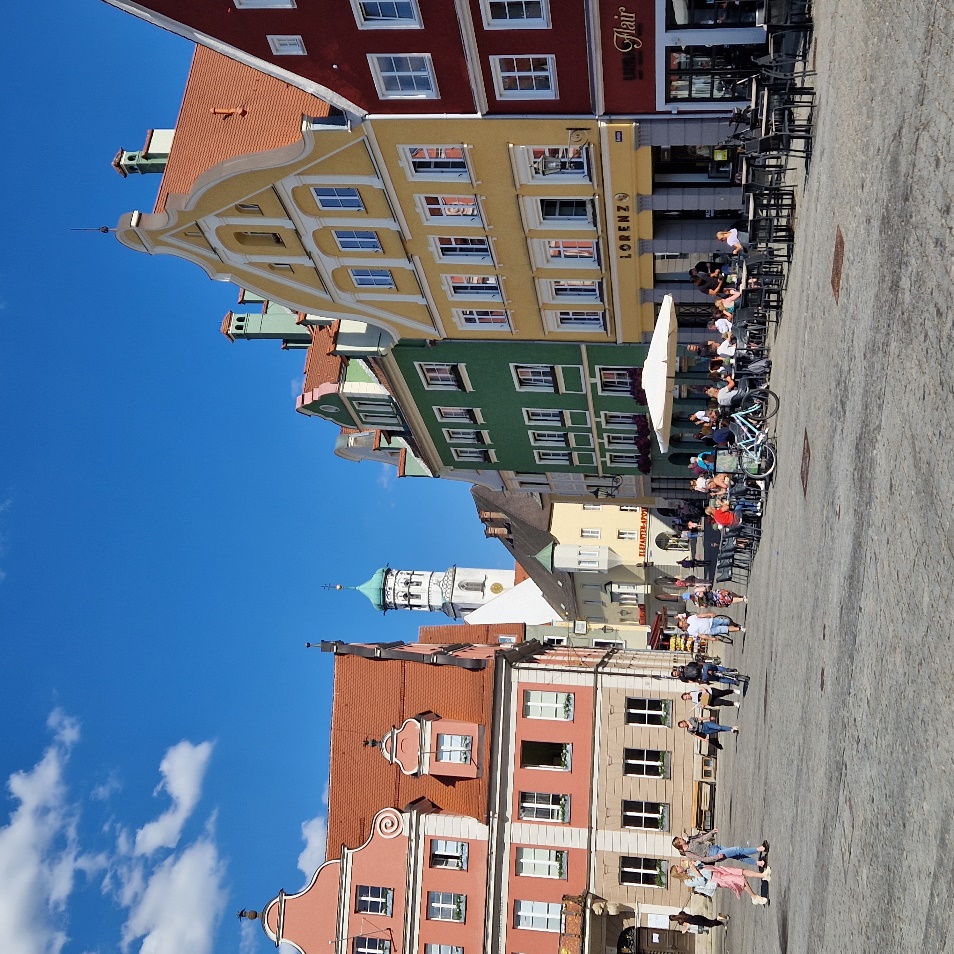 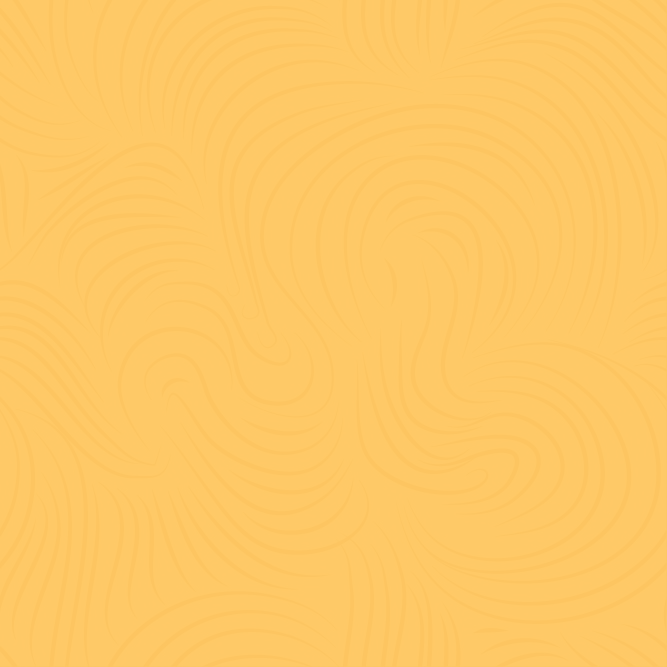 Seminar in Memmingen
21.6 und 22.6.2024
Von 10 bis 18 Uhr
Integrativ 
holistisch
multidimensional
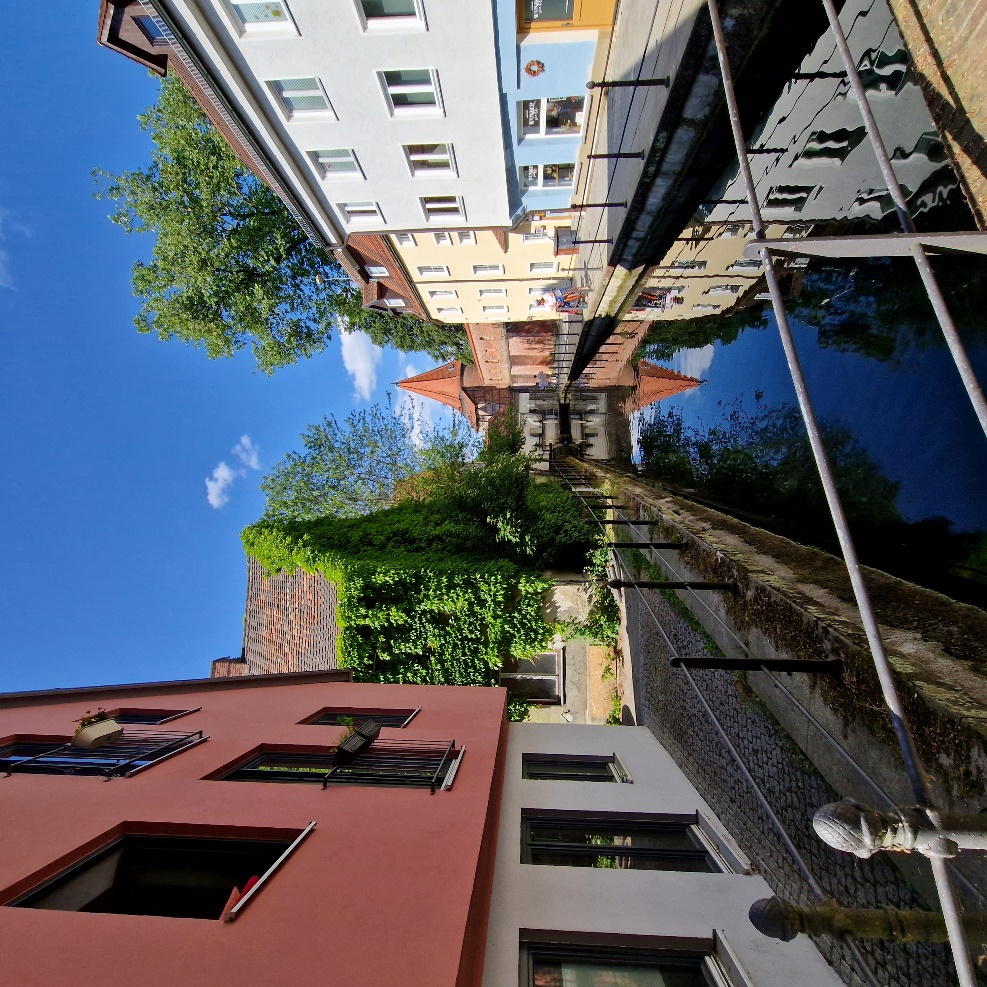 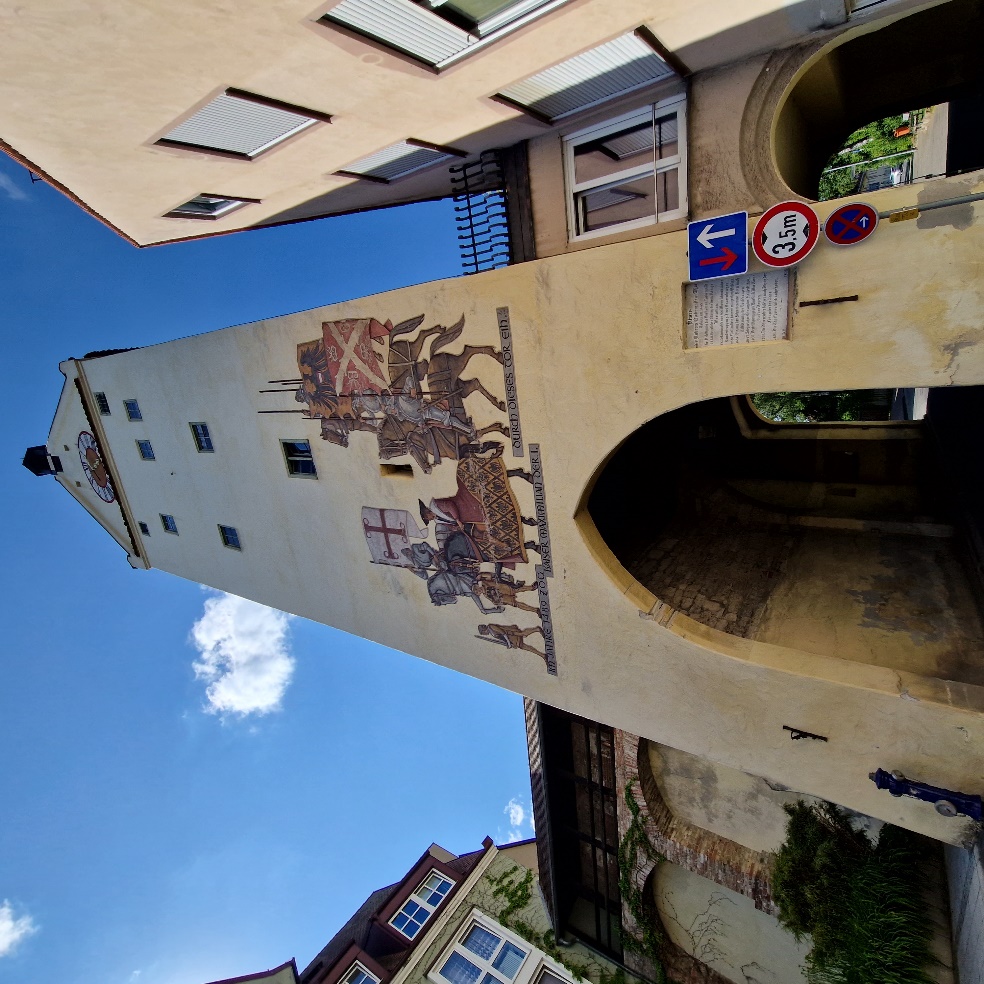 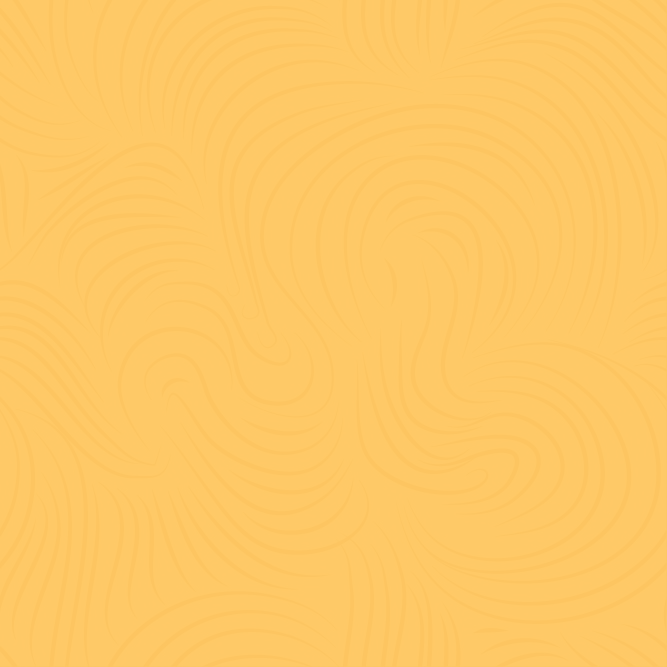 Seminar in Memmingen
21.6 und 22.6.2024
Von 10 bis 18 Uhr
Integrativ 
holistisch
multidimensional
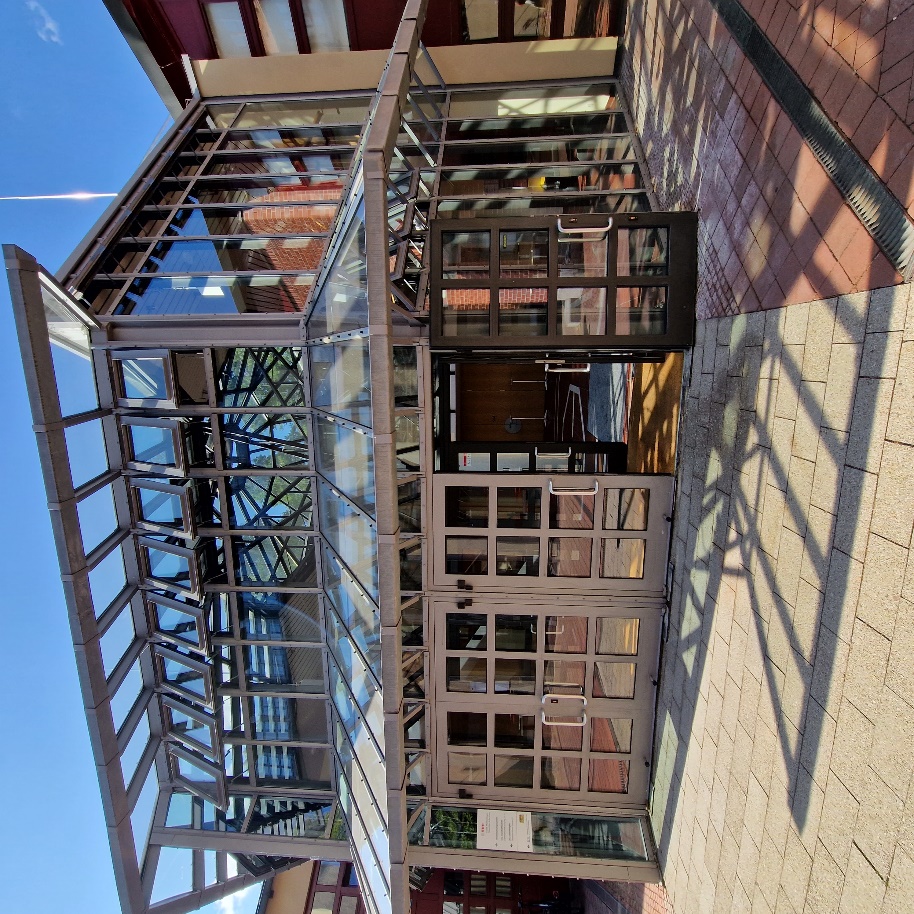 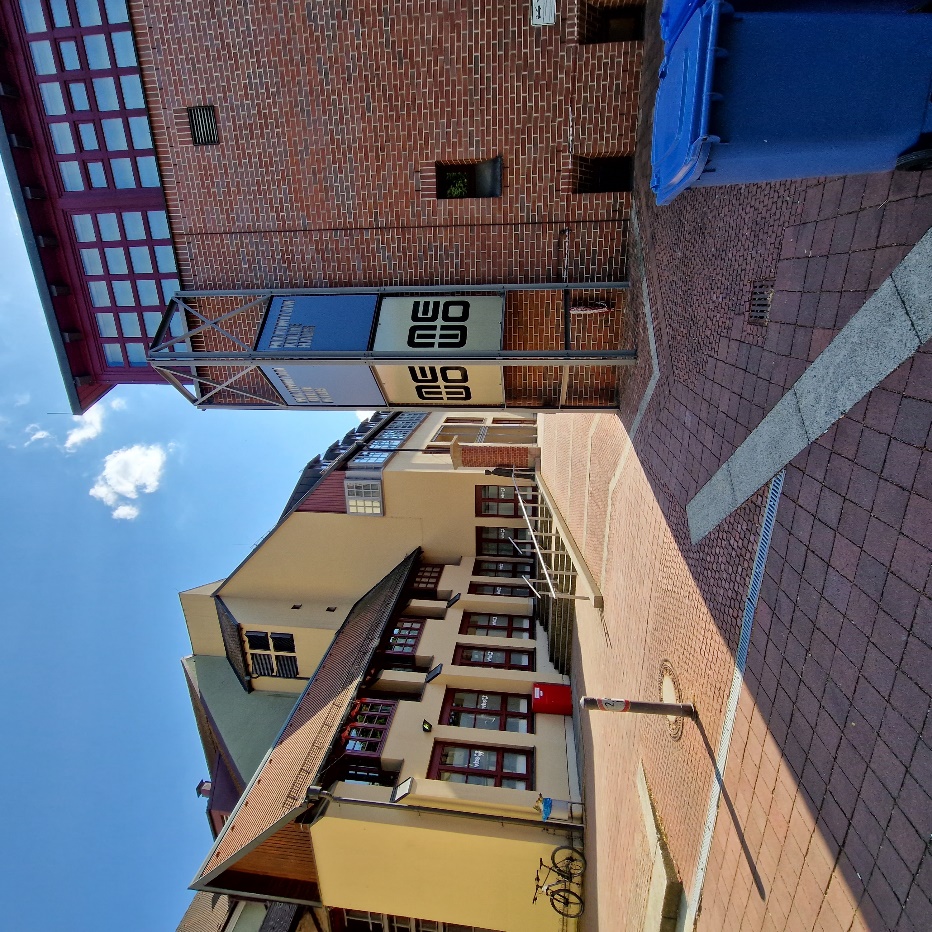 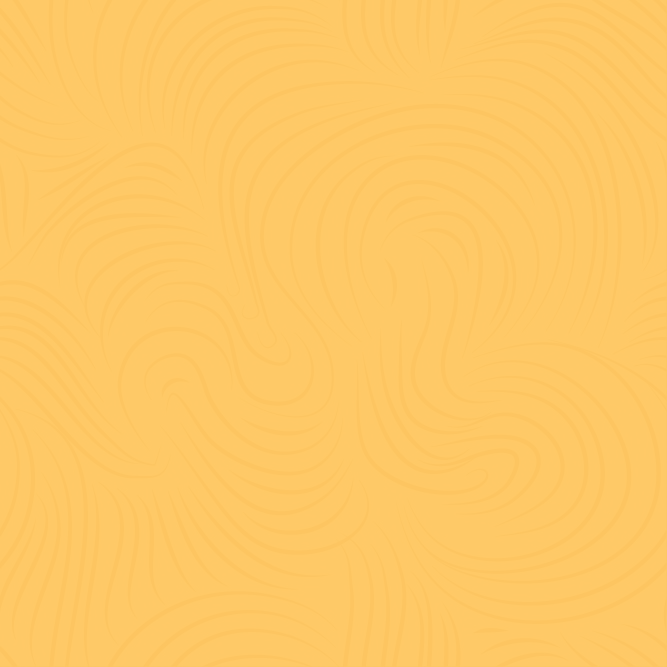 Seminar in Memmingen
21.6 und 22.6.2024
Von 10 bis 18 Uhr
Integrativ 
holistisch
multidimensional
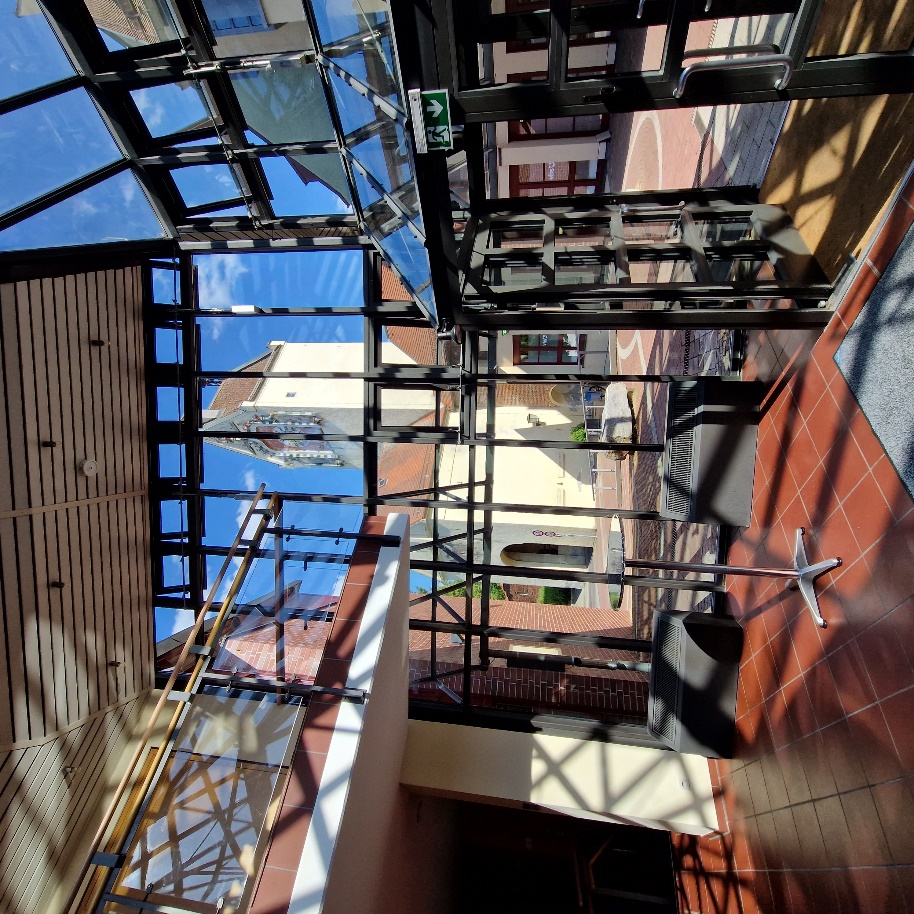 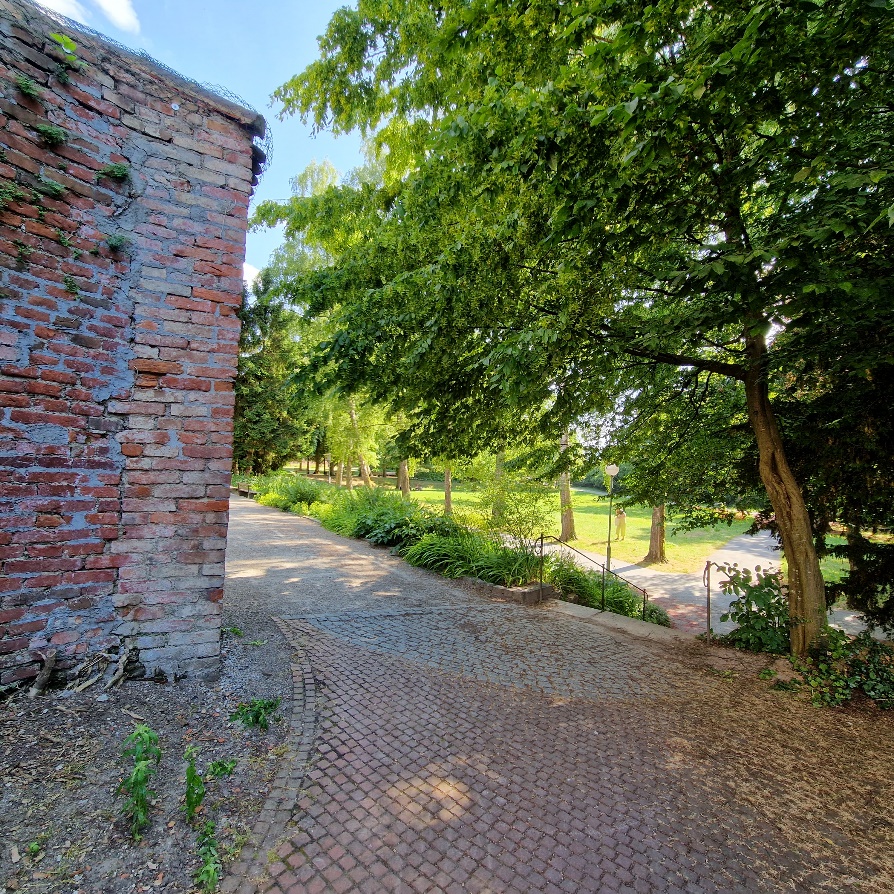 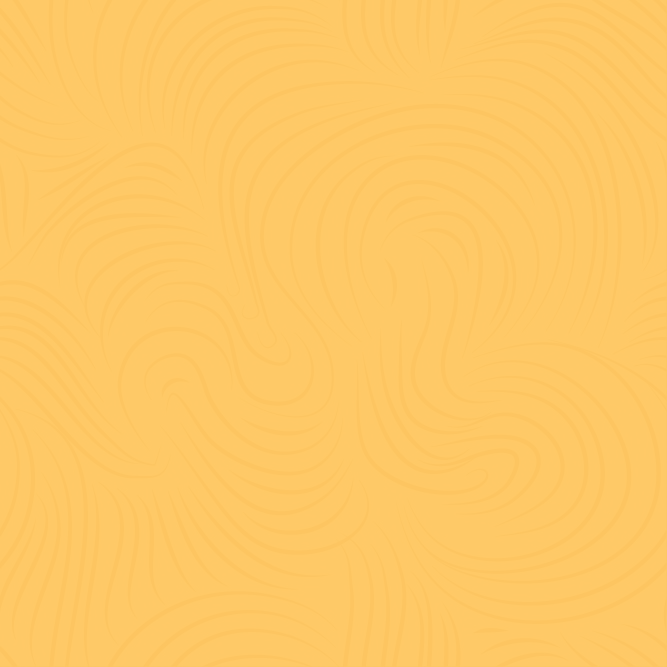 Seminar in Memmingen
21.6 und 22.6.2024
Von 10 bis 18 Uhr
Integrativ 
holistisch
multidimensional
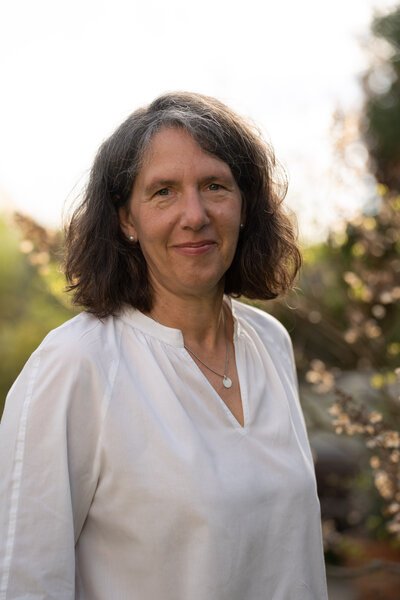 Anmeldung und Infos: 

Silke Fischer

www.praxisfischer-mm.de/seminardrchauhan

Kosten 240,- €
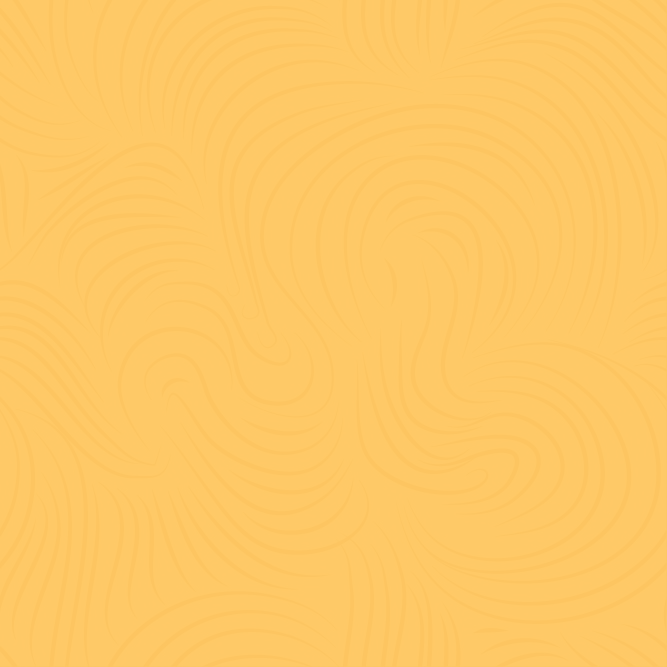 The Walk

Begegnung mit sich selbst im Similimumfeld
THE WALK
in kleiner Gruppe
mit Dr. Dinesh Chauhan
IMMENSTADT
IM ALLGÄU
25.06. bis 28.06.2024
Anmeldung und Infos
www.praxisfischer-mm.de/seminardrchauhan
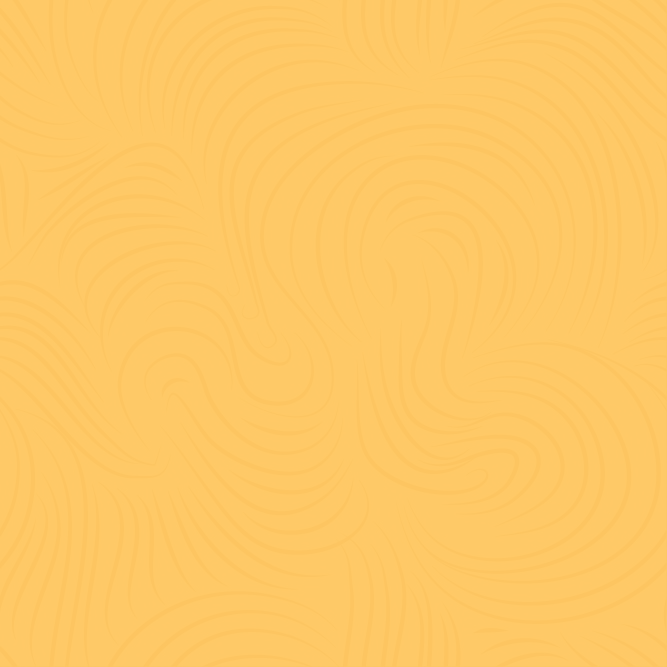 The Walk

Begegnung mit sich selbst im Similimumfeld
THE WALK
in kleiner Gruppe

mit Dr. Dinesh Chauhan
Kosten: 380 € Seminar 
Unterkunft im Einzelzimmer mit Halbpension 
90€ pro Nacht
Anmeldung und Infos
www.praxisfischer-mm.de/seminardrchauhan
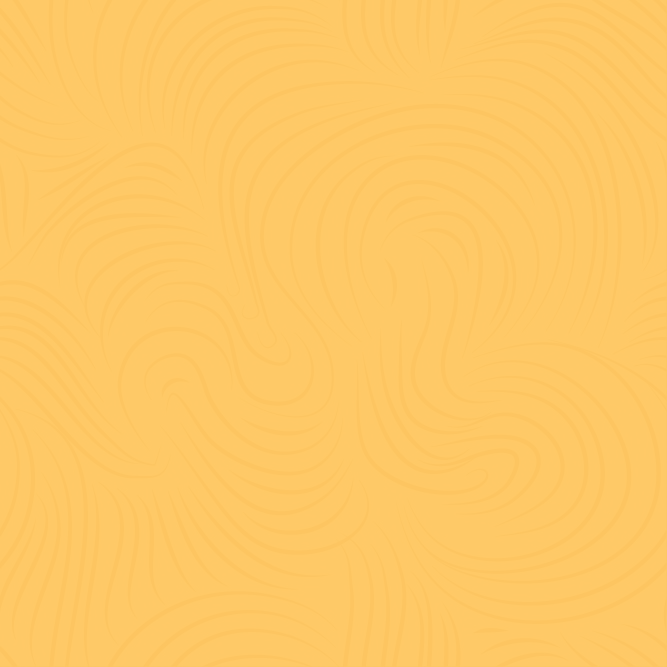 The Walk in Immenstadt

Begegnung mit sich selbst im Similimumfeld
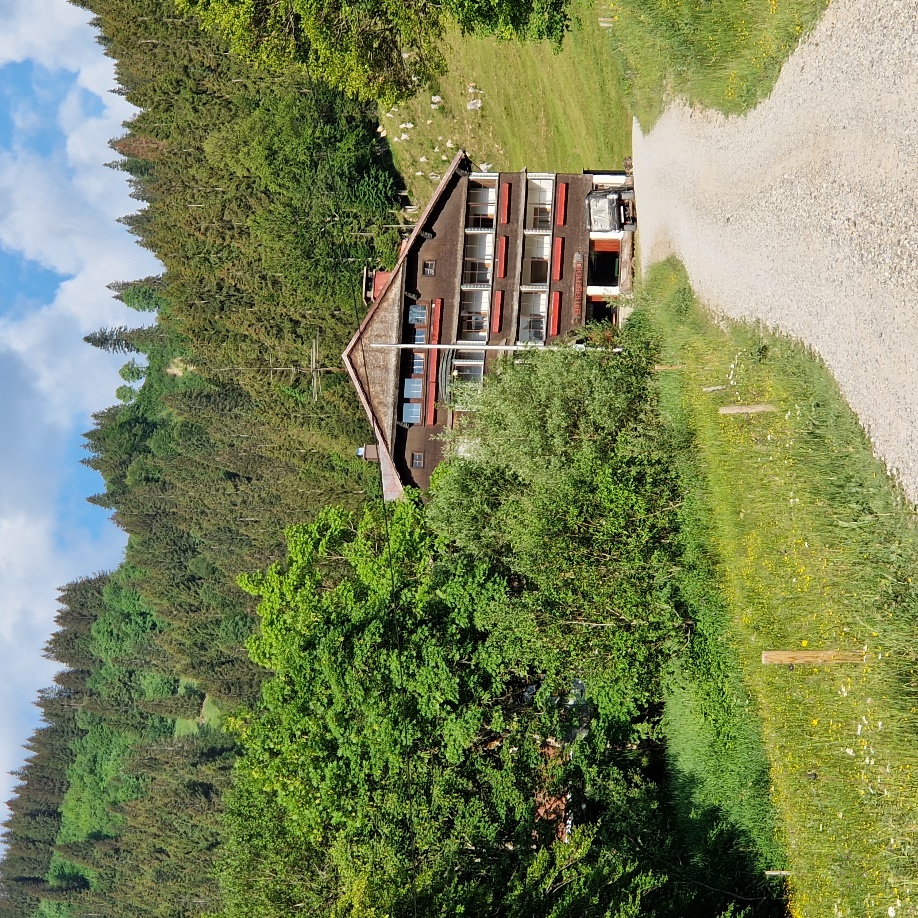 Berggasthof Almagnach

Übernachtung im Einzelzimmer 
mit Halppension 90,-€
Anmeldung und Infos
www.praxisfischer-mm.de/seminardrchauhan
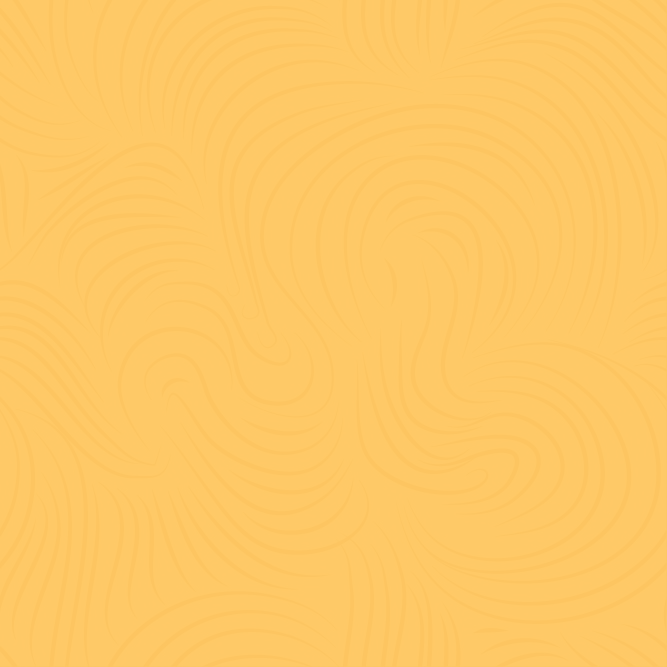 The Walk in Immenstadt

Begegnung mit sich selbst im Similimumfeld
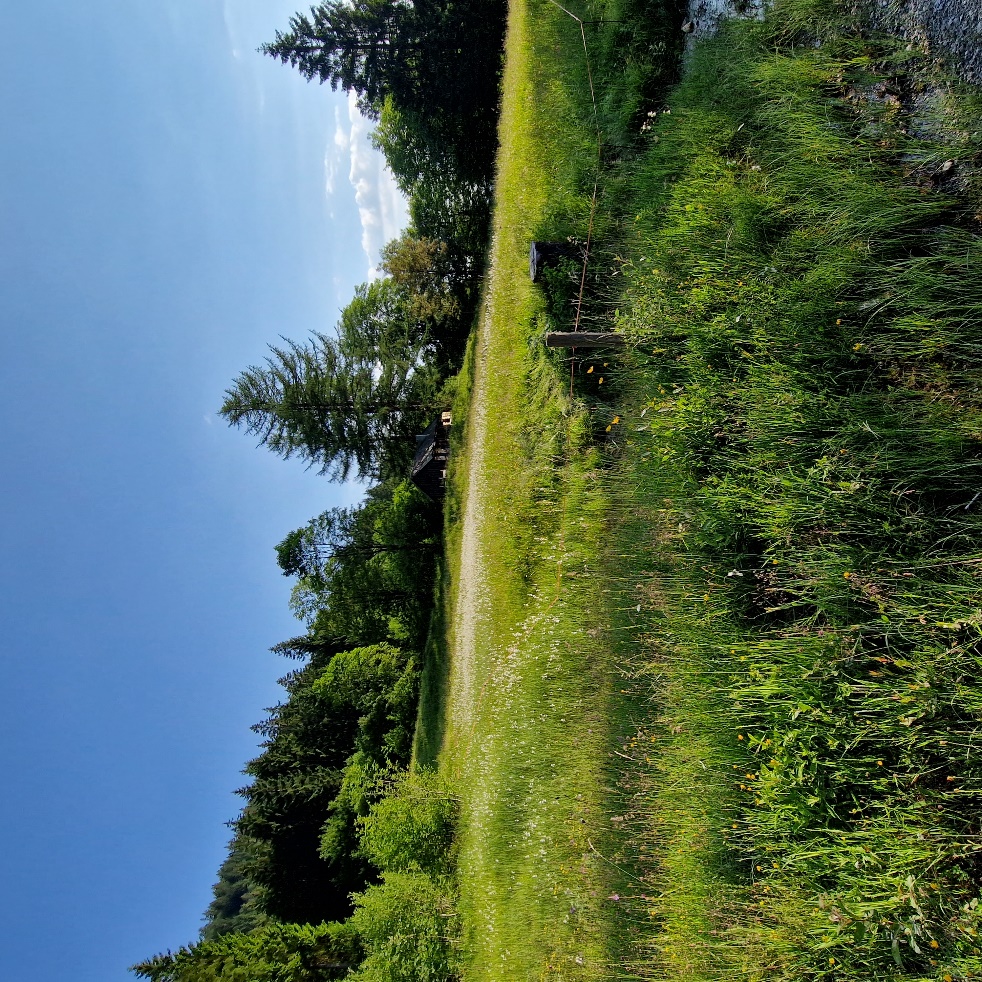 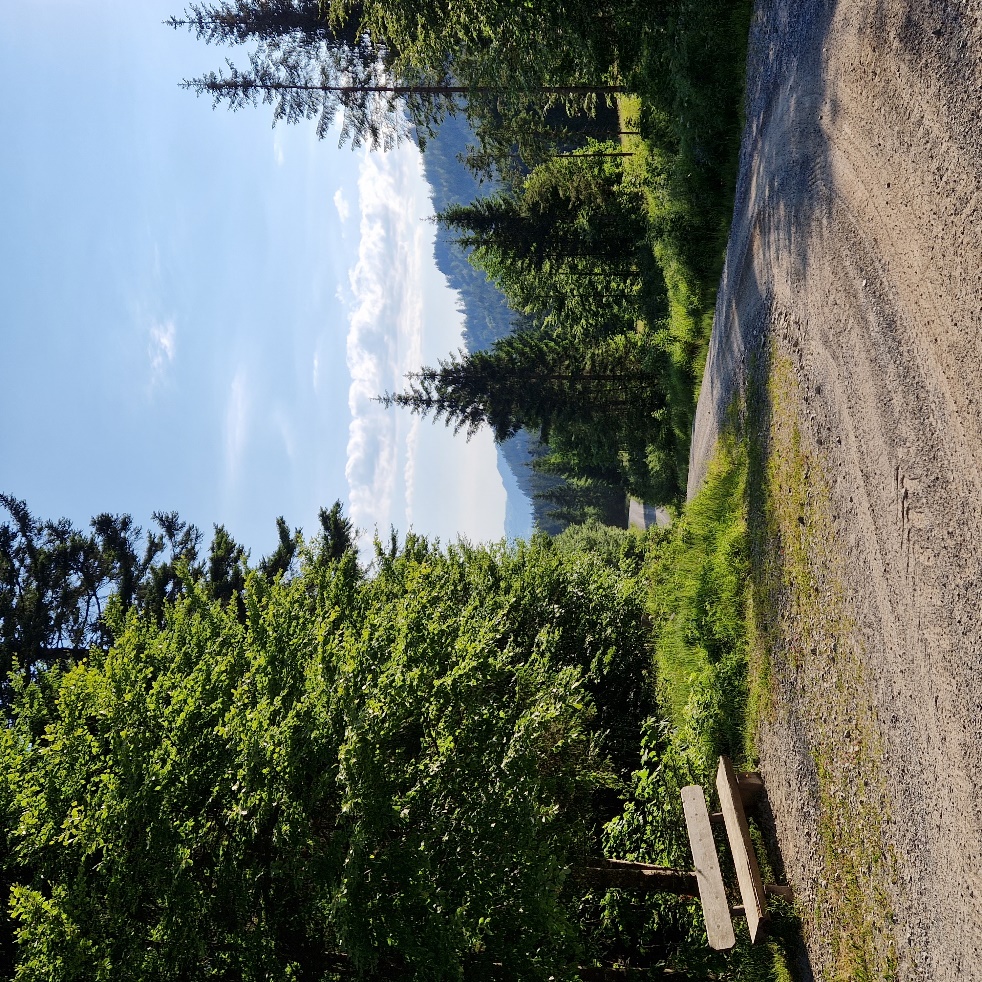 Anmeldung und Infos
www.praxisfischer-mm.de/seminardrchauhan
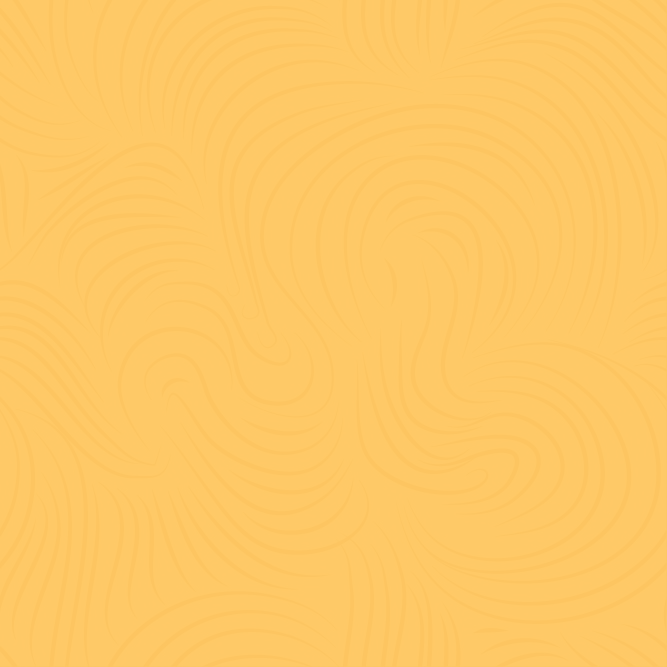 The Walk in Immenstadt

Begegnung mit sich selbst im Similimumfeld
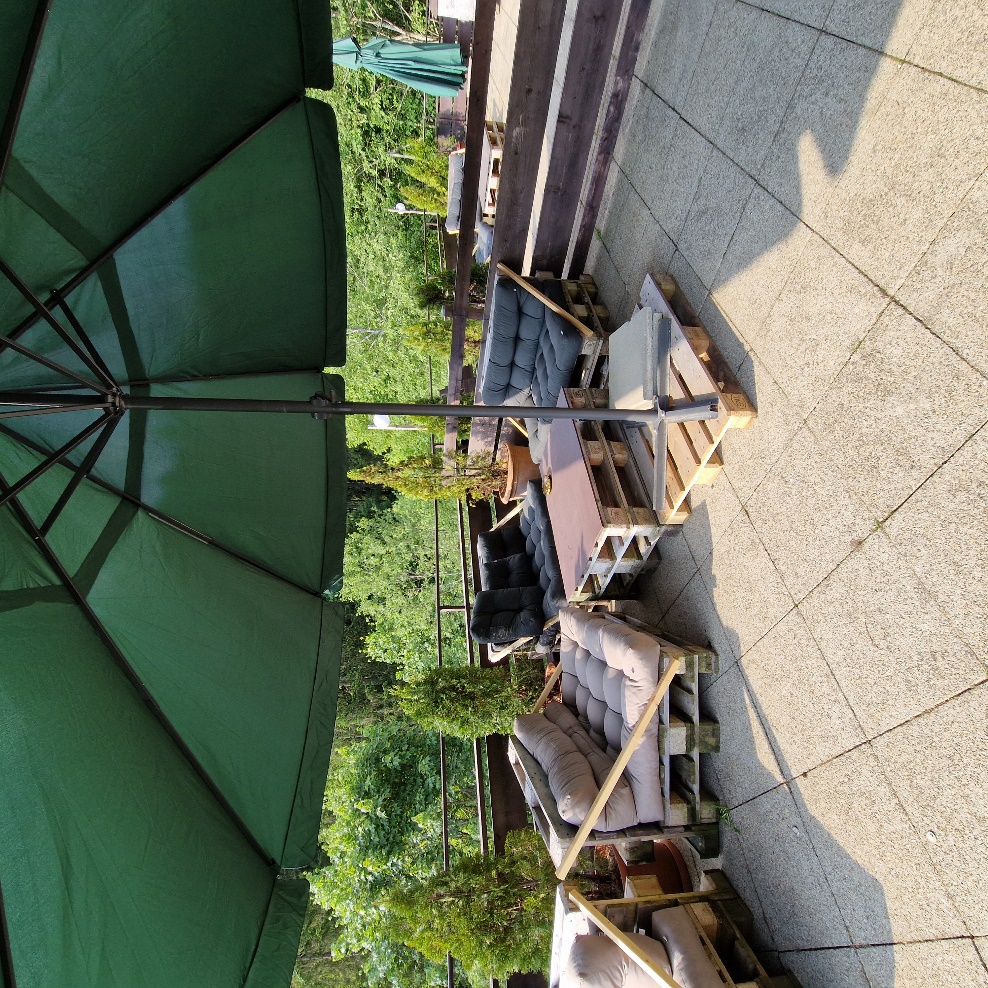 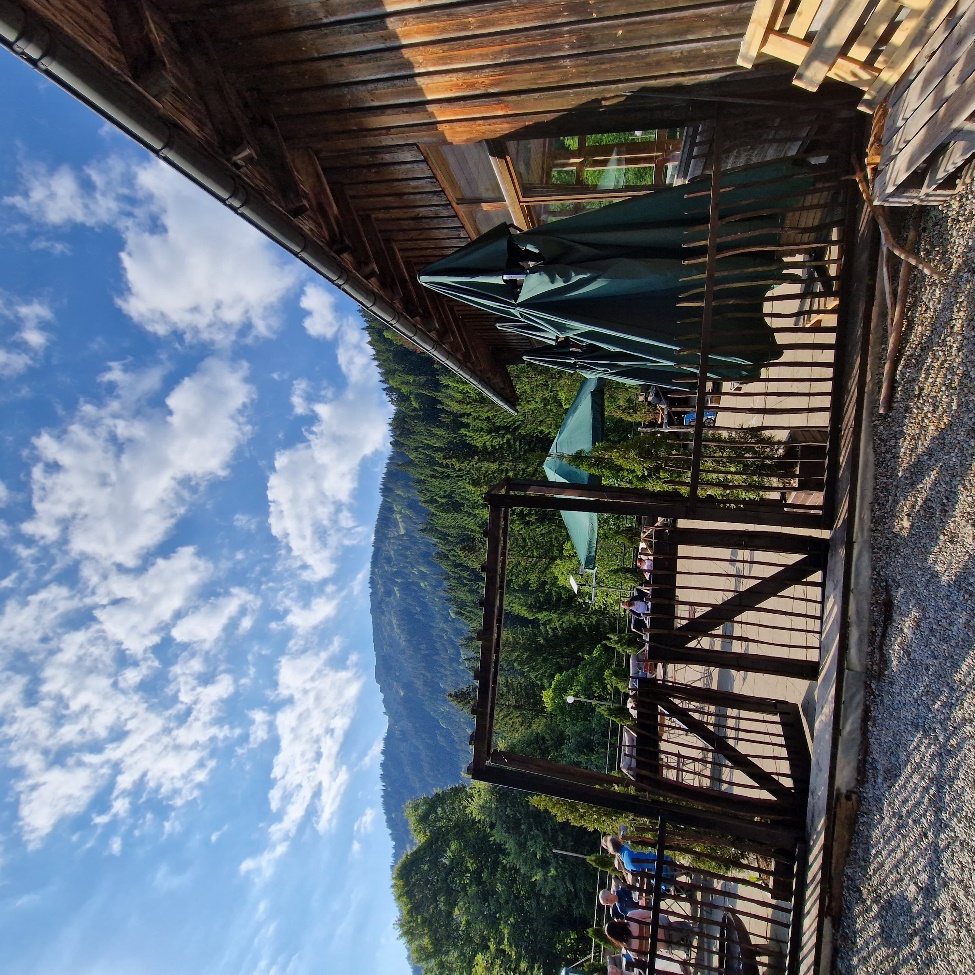 Anmeldung und Infos
www.praxisfischer-mm.de/seminardrchauhan
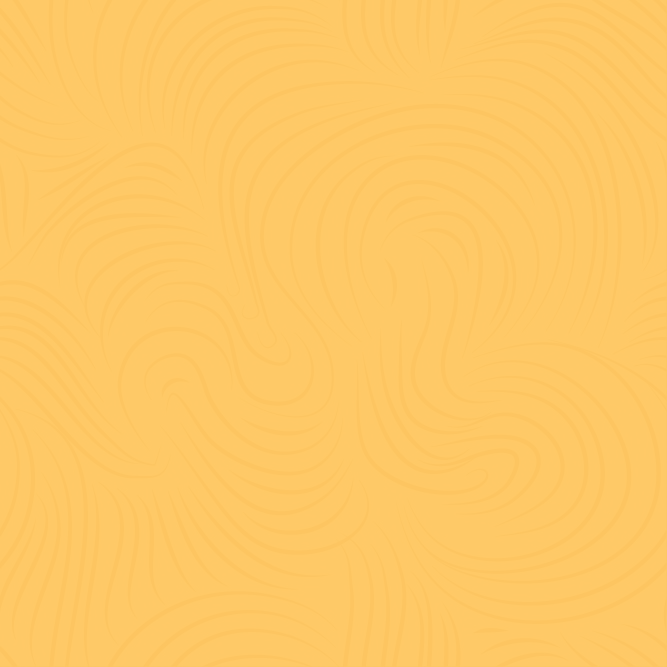 The Walk in Immenstadt

Begegnung mit sich selbst im Similimumfeld
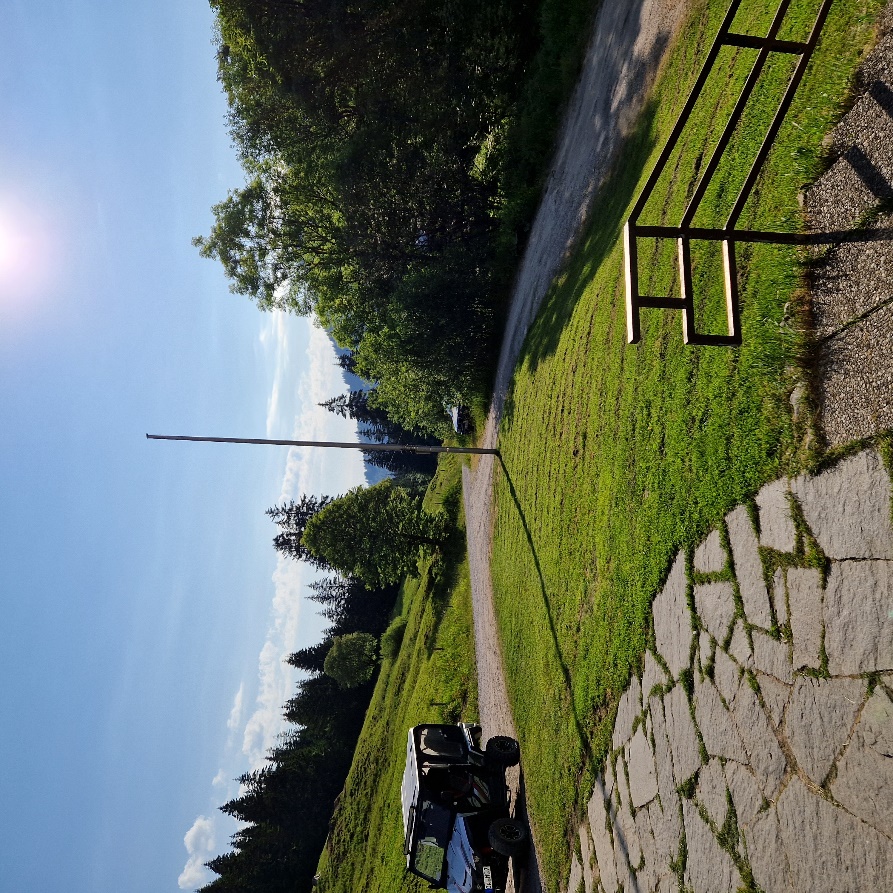 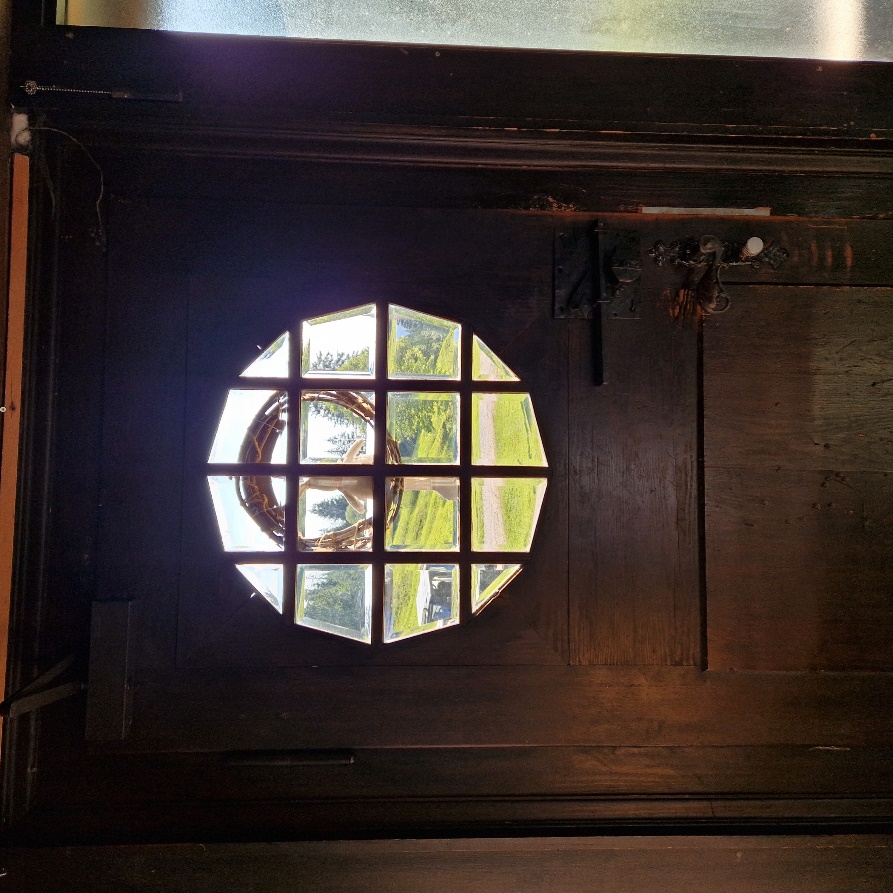 Anmeldung und Infos
www.praxisfischer-mm.de/seminardrchauhan
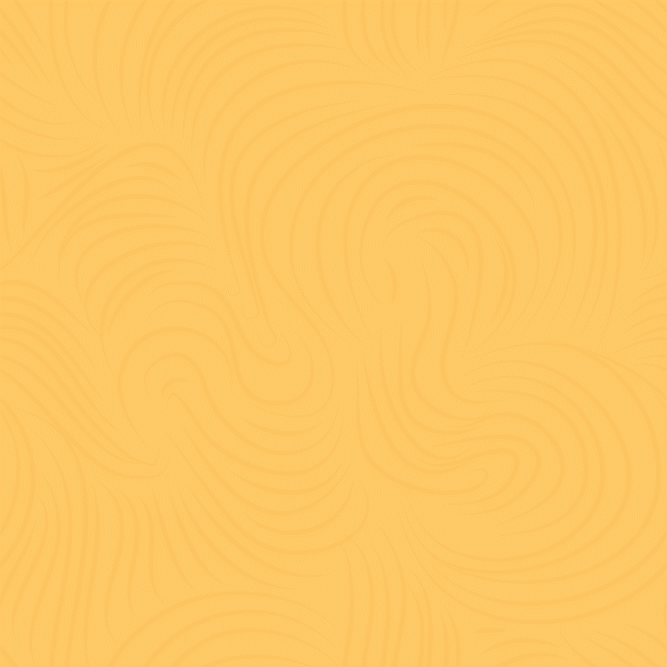 The Walk in Immenstadt

Begegnung mit sich selbst im Similimumfeld
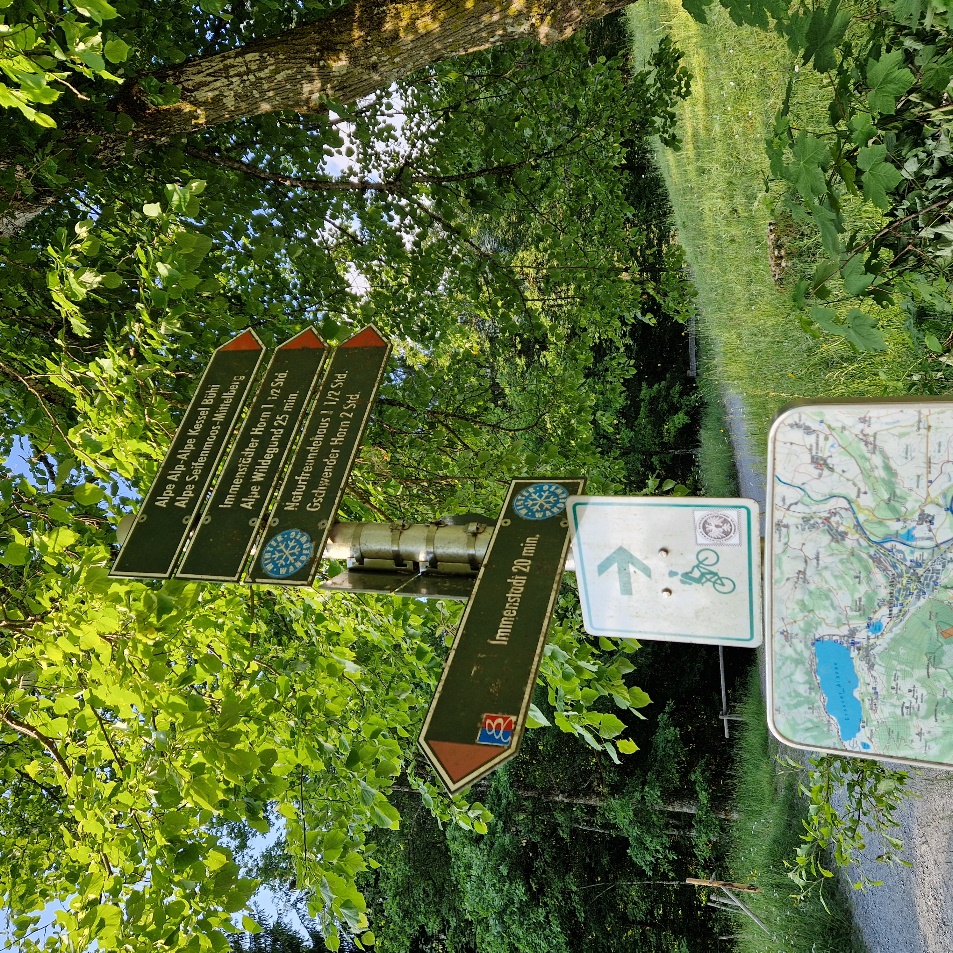 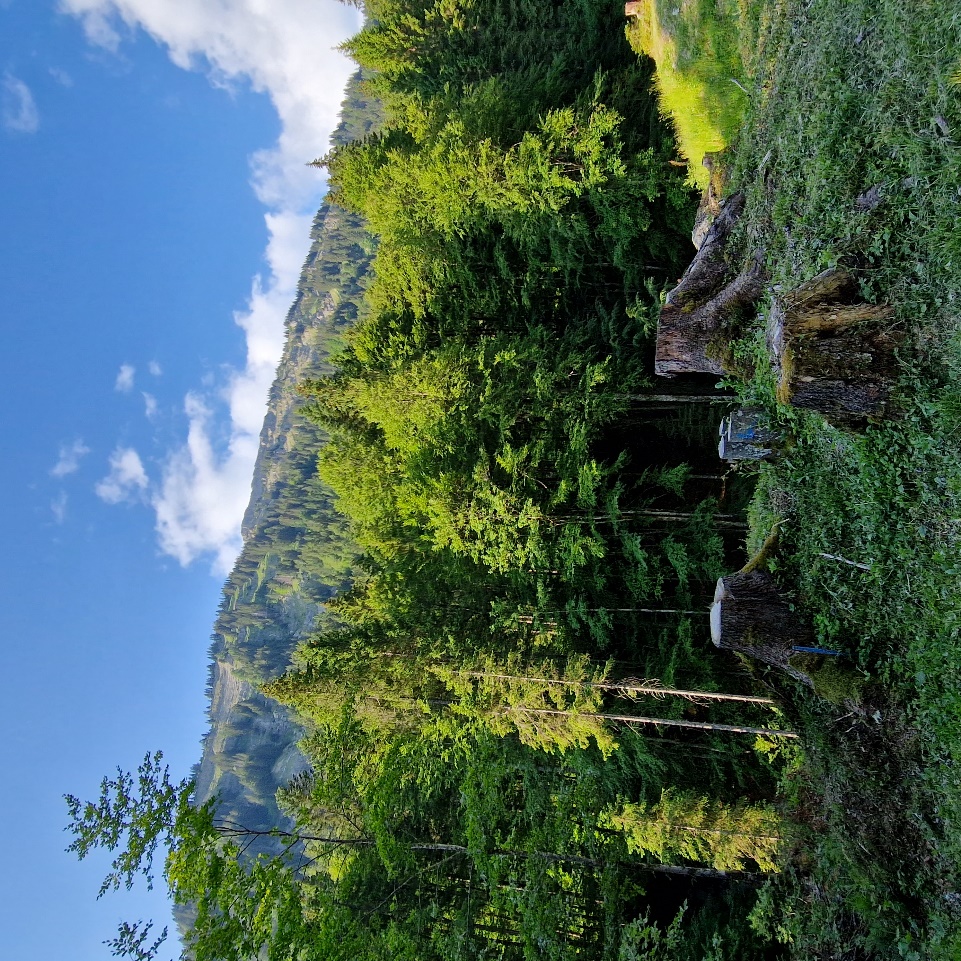 Anmeldung und Infos
www.praxisfischer-mm.de/seminardrchauhan